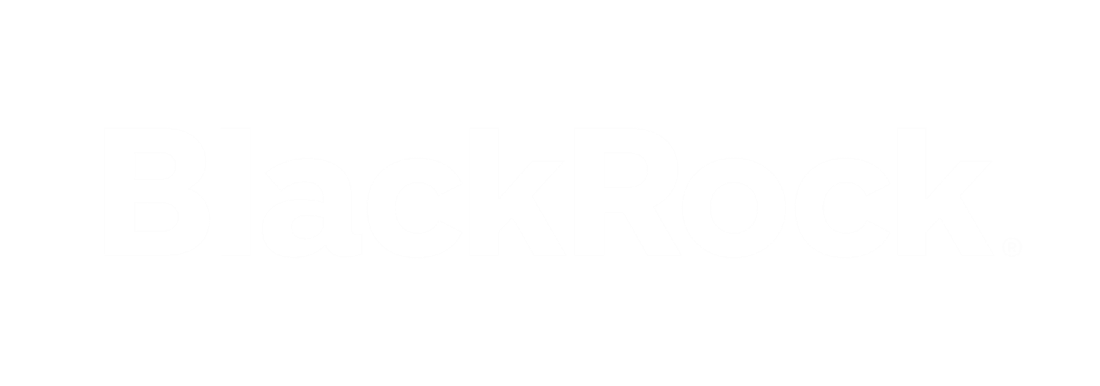 PPI
Pensions Policy Institute
DC scheme investment in illiquid 
and alternative assets 

25th March 2019


www.pensionspolicyinstitute.org.uk

Twitter: #PPIlaunch							 @PPI_Research
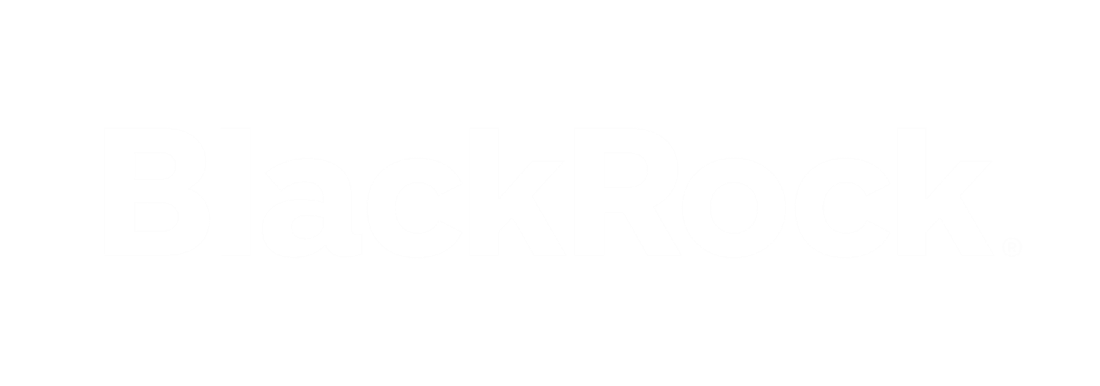 PPI
Pensions Policy Institute
This report is kindly 
sponsored by…






#PPILaunch							@PPI_Research
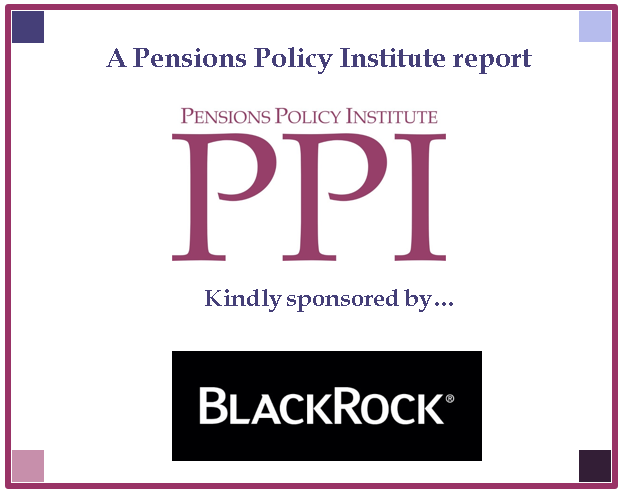 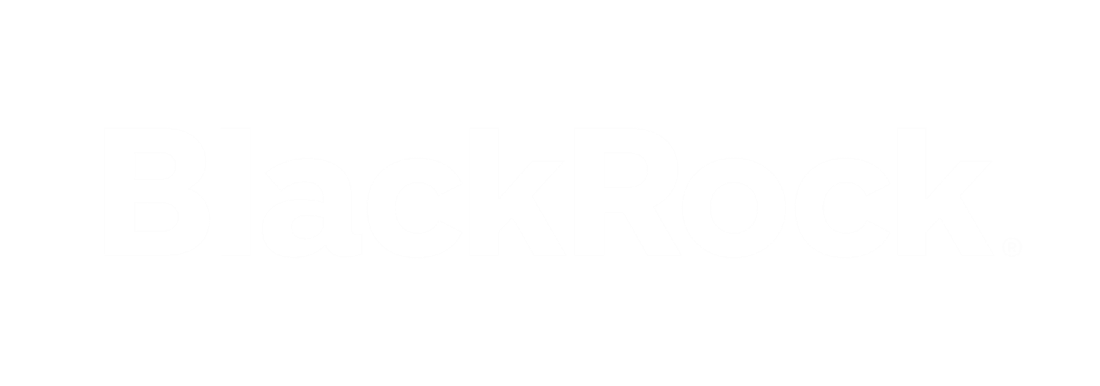 PPI
Pensions Policy Institute
Welcome from the Chair 

Chris Curry, 
Director 
Pensions Policy Institute



#PPIIlliquids							@PPI_Research
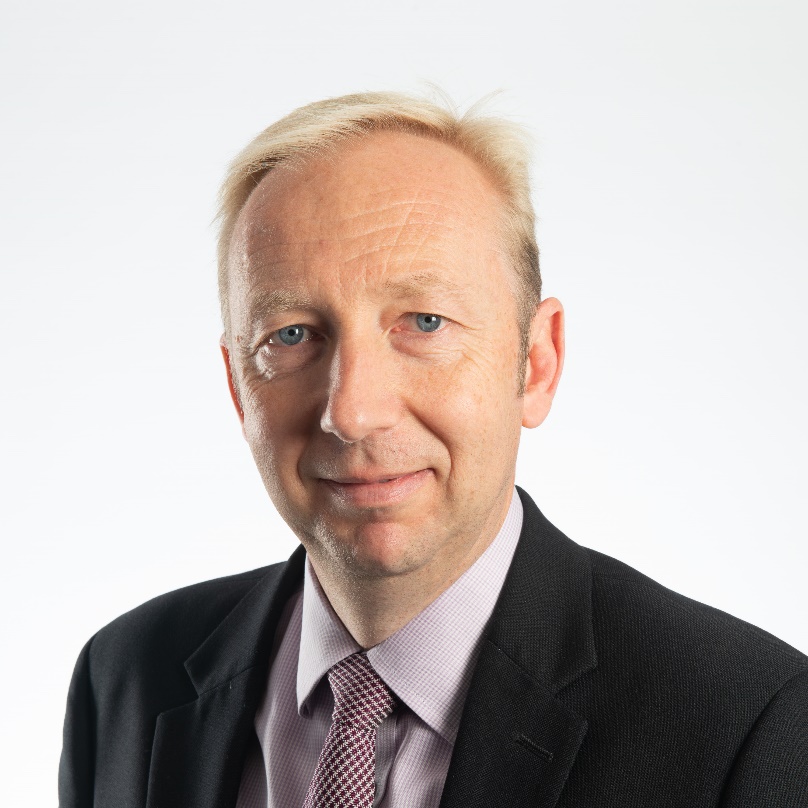 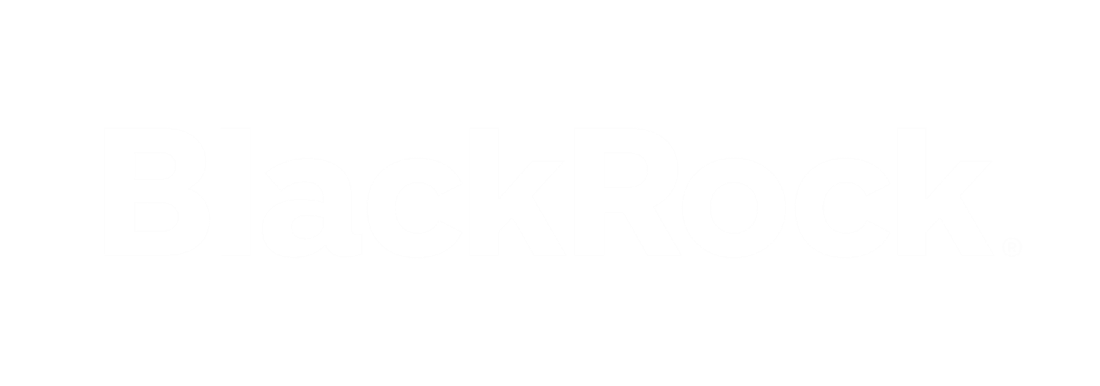 PPI
Pensions Policy Institute
Key Findings 

Daniela Silcock, 
Head of Policy Research 
Pensions Policy Institute




#PPILaunch							@PPI_Research
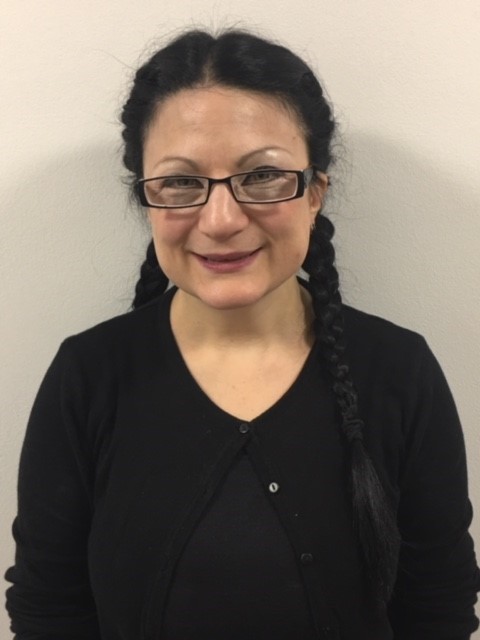 DC scheme investment 
in illiquid and 
alternative 
assets
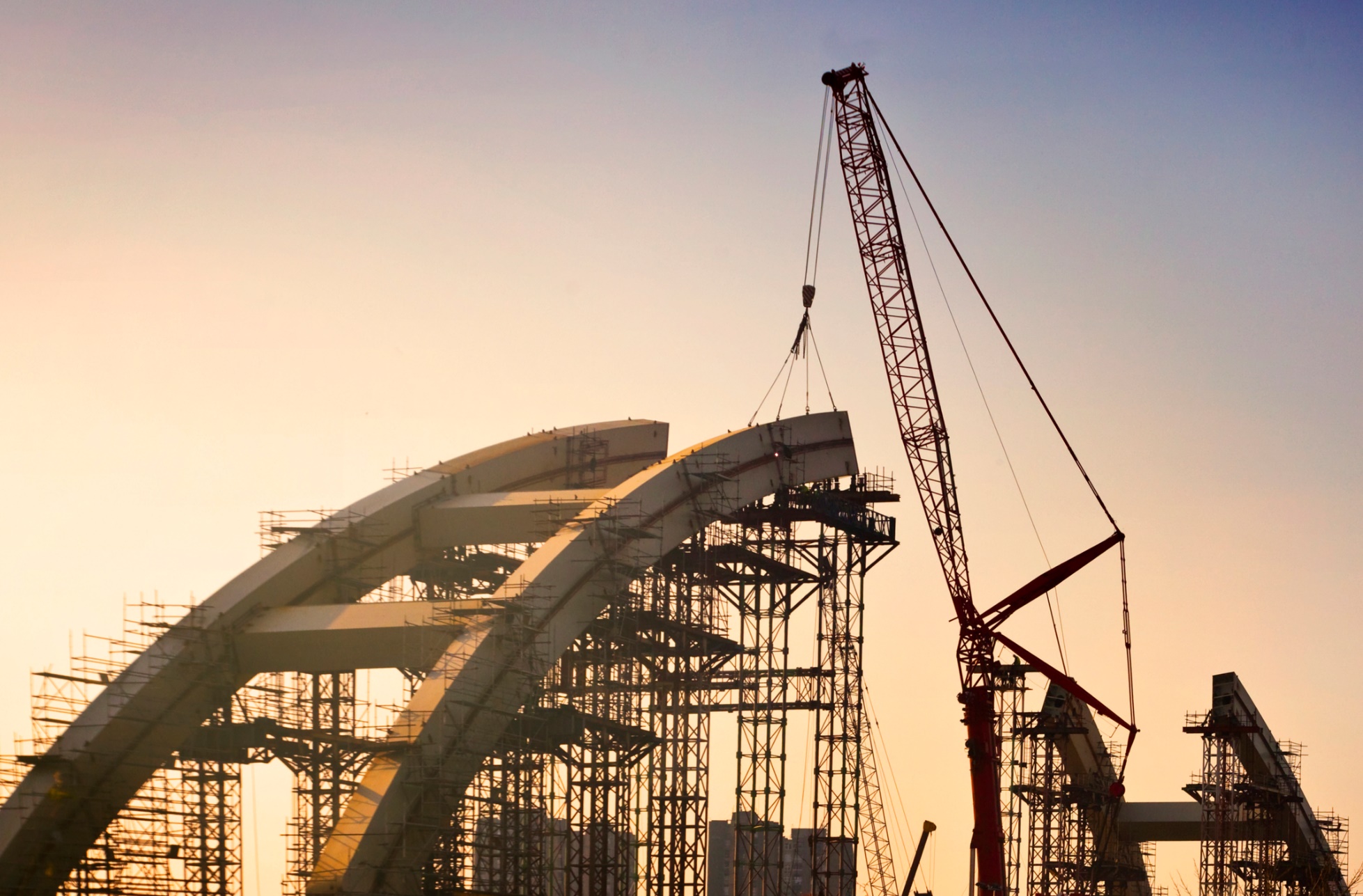 PPI
Pensions Policy Institute
5
[Speaker Notes: Slide 3 simply multiplies the percentage of people ceasing contributions, by the RIY each will have borne according to the period before they stooped paying in. So, working from the base of people who started a personal pension, if, in year 1, 13% bore an RIY of 90%, against the total population that equals 13% x 90% = 11.7%.  In year 2, 10% of people bore 50% = 5%, year 3 9% x 25% 2.25%, and so on. Adding those up gives something more than 15%, but it felt safer to leave a margin for error.  Someone who actually stayed through to the full 25 year term bore about 1.5% to 1.75% (which I will go to my tomb believing is decent value for a voluntary market, where, without the sales effort funded by these charges, many people would have no pensions provision at all) but very few people were ever going to get to maturity. NOTE:  As a percentage of funds, the numbers are much lower, because, obviously, the 90% first year RIY only applies to one year’s contributions and fund growth on them, whereas the 25 year 1.5% - 1.75% applies to 25 years’ contributions and fund growth on them.  Despite this, the actuary who did this work calculated that the average RIY borne as a percentage of funds was circa 7%.  The early poor persistency has a very powerful effect.]
PPI
Pensions Policy Institute
There are potential benefits of DC scheme investment in illiquid and alternative assets…
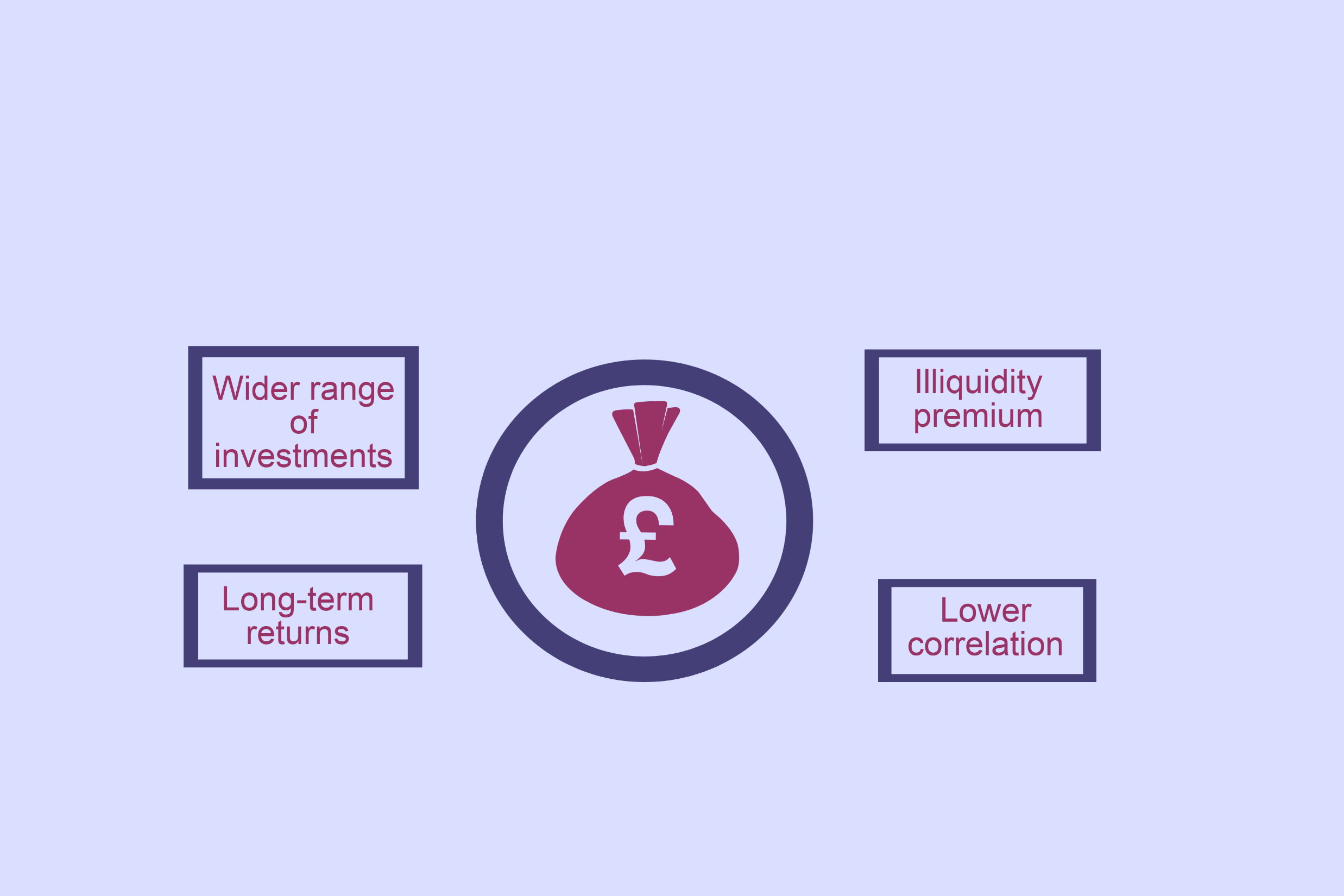 [Speaker Notes: Slide 4 simply shows how the 1% charge cap introduced by the stakeholder pensions regime reduced margins very substantially.  (It also more or less stopped the growth of pensions provision in the workplace dead in its tracks, but that is another story). 

The headline of this slide was a comment on what happens if an industry waits for the Government or regulator to intervene. (Unlike Australia, where the providers took the initiative to eliminate the high early cessation penalties themselves, and introduced flat charges of around 2% - which looked like a stunning reduction at the time, as you will appreciate if you picture a flat line at 2% on this chart - and is only now being seriously challenged, which the industry can stand easily because of the way funds have built up)]
PPI
Pensions Policy Institute
So why don't more DC schemes do it?
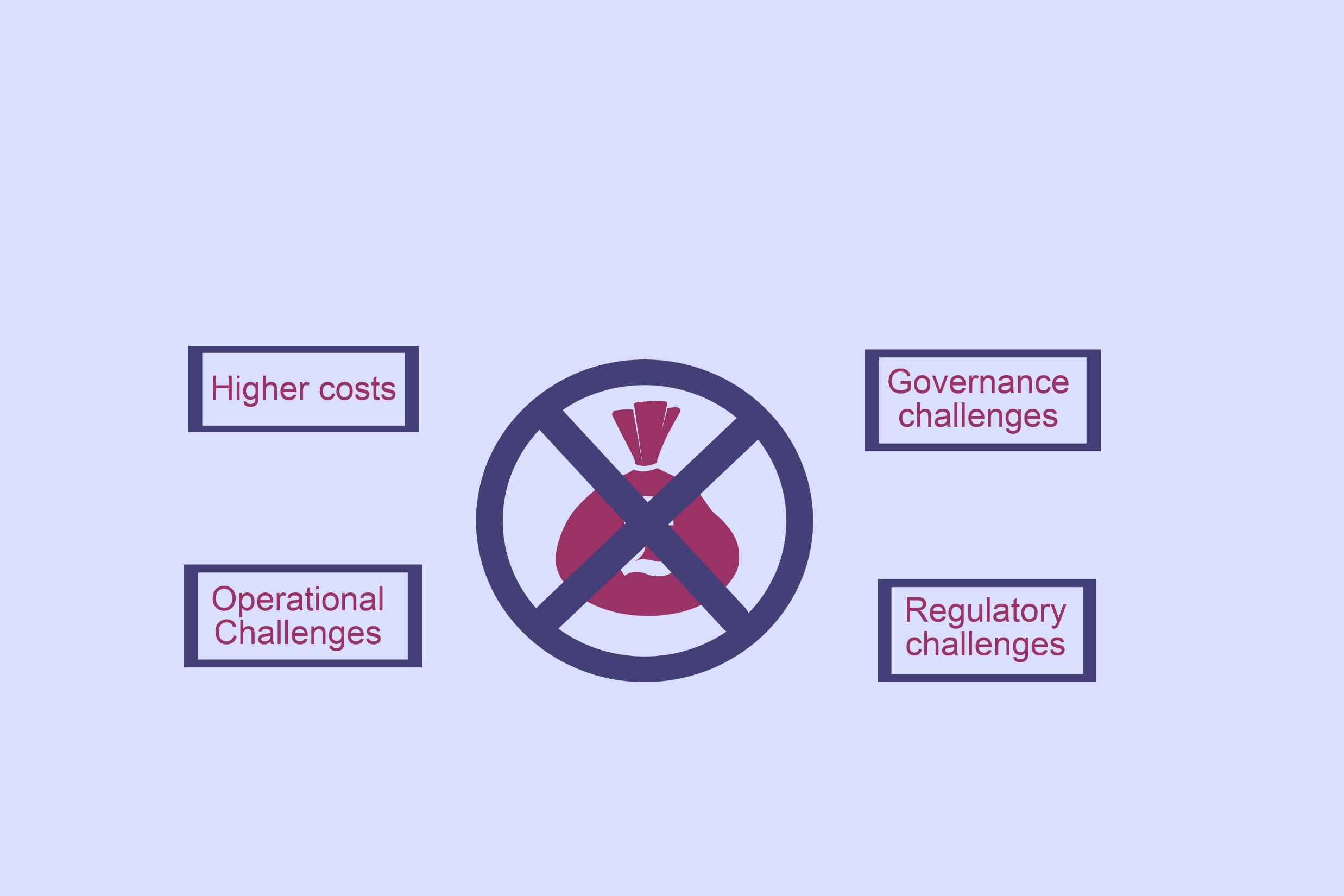 [Speaker Notes: Slide 4 simply shows how the 1% charge cap introduced by the stakeholder pensions regime reduced margins very substantially.  (It also more or less stopped the growth of pensions provision in the workplace dead in its tracks, but that is another story). 

The headline of this slide was a comment on what happens if an industry waits for the Government or regulator to intervene. (Unlike Australia, where the providers took the initiative to eliminate the high early cessation penalties themselves, and introduced flat charges of around 2% - which looked like a stunning reduction at the time, as you will appreciate if you picture a flat line at 2% on this chart - and is only now being seriously challenged, which the industry can stand easily because of the way funds have built up)]
PPI
Pensions Policy Institute
What might make things easier?
Growth, consolidation, fund pooling and the closure of some small schemes, 
Changes to, and clarification of, regulations, 
Methods of calculating the proportion of funds which can safely be invested in illiquids,
An increase in demand from schemes,
Advancements in education and a holistic communication approach.
[Speaker Notes: Slide 4 simply shows how the 1% charge cap introduced by the stakeholder pensions regime reduced margins very substantially.  (It also more or less stopped the growth of pensions provision in the workplace dead in its tracks, but that is another story). 

The headline of this slide was a comment on what happens if an industry waits for the Government or regulator to intervene. (Unlike Australia, where the providers took the initiative to eliminate the high early cessation penalties themselves, and introduced flat charges of around 2% - which looked like a stunning reduction at the time, as you will appreciate if you picture a flat line at 2% on this chart - and is only now being seriously challenged, which the industry can stand easily because of the way funds have built up)]
PPI
Pensions Policy Institute
Growth, consolidation, fund pooling and the closure of some small schemes…
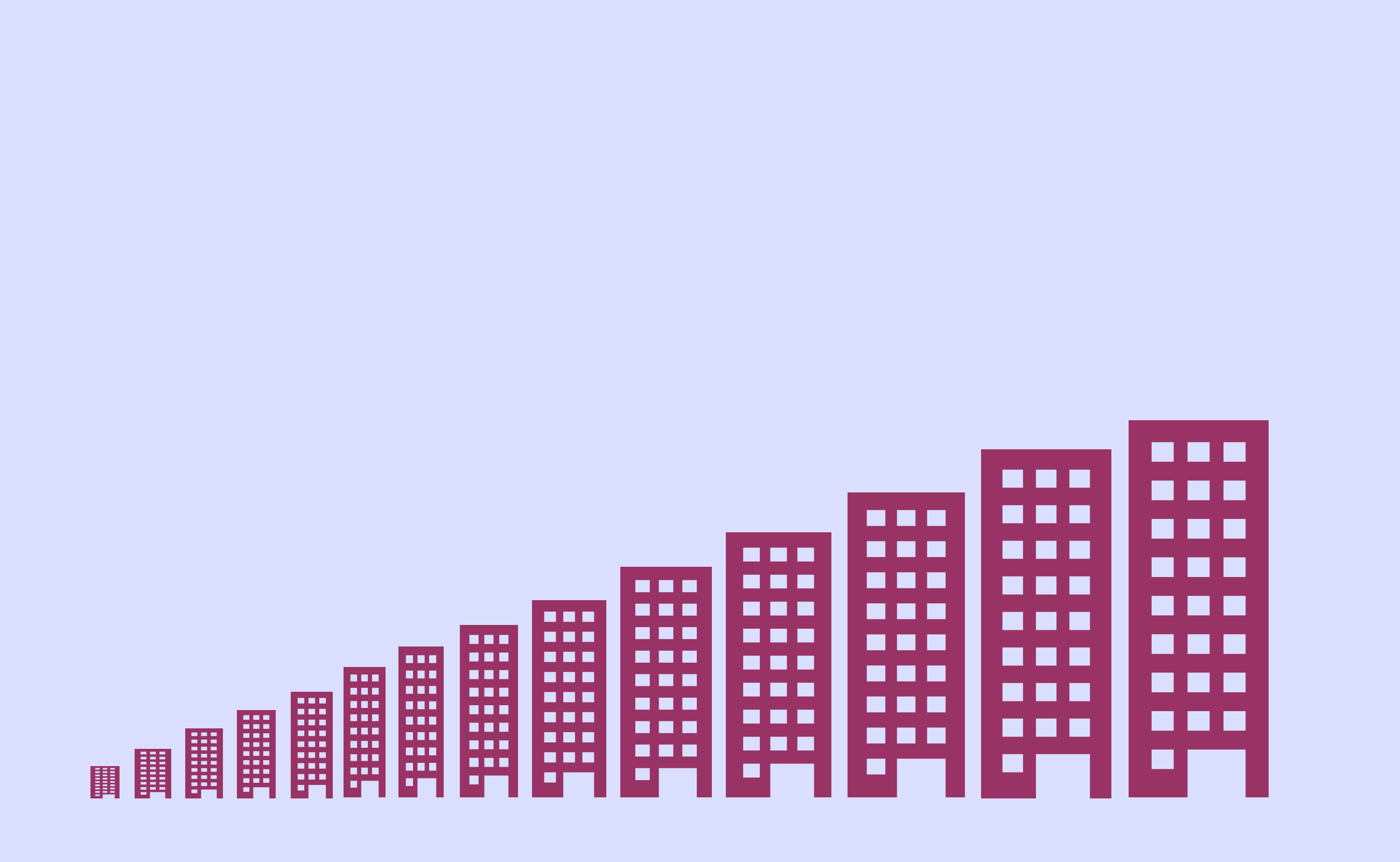 Natural scheme growth should lead to cost reductions
Advancements in pooling and consolidation 
  should help with smaller schemes
Some small schemes
  will continue to
  struggle
[Speaker Notes: Slide 4 simply shows how the 1% charge cap introduced by the stakeholder pensions regime reduced margins very substantially.  (It also more or less stopped the growth of pensions provision in the workplace dead in its tracks, but that is another story). 

The headline of this slide was a comment on what happens if an industry waits for the Government or regulator to intervene. (Unlike Australia, where the providers took the initiative to eliminate the high early cessation penalties themselves, and introduced flat charges of around 2% - which looked like a stunning reduction at the time, as you will appreciate if you picture a flat line at 2% on this chart - and is only now being seriously challenged, which the industry can stand easily because of the way funds have built up)]
PPI
Pensions Policy Institute
Changes to, and clarification of, regulations…
… should make it easier for DC schemes to understand the available investment options.
Permitted Links, development of authorised funds (FCA 2018)
Increasing scale and changes to charge cap compliance techniques (DWP 2019)
Encouragement by Government
[Speaker Notes: Slide 4 simply shows how the 1% charge cap introduced by the stakeholder pensions regime reduced margins very substantially.  (It also more or less stopped the growth of pensions provision in the workplace dead in its tracks, but that is another story). 

The headline of this slide was a comment on what happens if an industry waits for the Government or regulator to intervene. (Unlike Australia, where the providers took the initiative to eliminate the high early cessation penalties themselves, and introduced flat charges of around 2% - which looked like a stunning reduction at the time, as you will appreciate if you picture a flat line at 2% on this chart - and is only now being seriously challenged, which the industry can stand easily because of the way funds have built up)]
PPI
Pensions Policy Institute
There are methods of calculating the proportion of funds which can safely be invested in illiquids, for example…
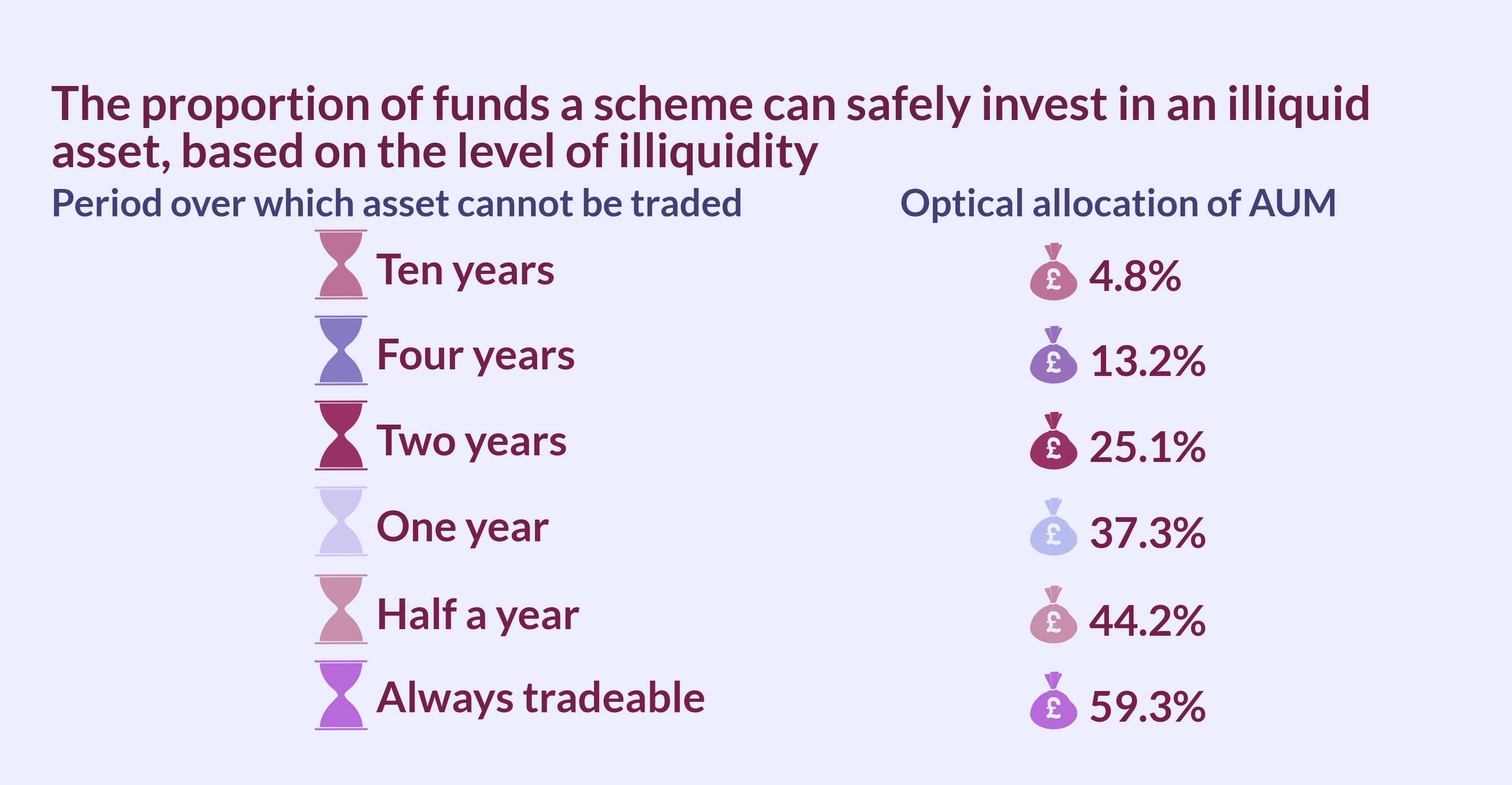 [Speaker Notes: Slide 4 simply shows how the 1% charge cap introduced by the stakeholder pensions regime reduced margins very substantially.  (It also more or less stopped the growth of pensions provision in the workplace dead in its tracks, but that is another story). 

The headline of this slide was a comment on what happens if an industry waits for the Government or regulator to intervene. (Unlike Australia, where the providers took the initiative to eliminate the high early cessation penalties themselves, and introduced flat charges of around 2% - which looked like a stunning reduction at the time, as you will appreciate if you picture a flat line at 2% on this chart - and is only now being seriously challenged, which the industry can stand easily because of the way funds have built up)]
PPI
Pensions Policy Institute
An increase in demand from schemes should ideally result in investment and development by platforms…
Alternative funds are not widely available because of:
Platform constraints, particularly around the regularity of asset valuations, and,
Subdued demand due to the administrative complexity associated with investment in illiquid and alternative assets. 
Changes in the marketplace, could increase accessibility and encourage innovation and development by asset managers.
[Speaker Notes: Slide 4 simply shows how the 1% charge cap introduced by the stakeholder pensions regime reduced margins very substantially.  (It also more or less stopped the growth of pensions provision in the workplace dead in its tracks, but that is another story). 

The headline of this slide was a comment on what happens if an industry waits for the Government or regulator to intervene. (Unlike Australia, where the providers took the initiative to eliminate the high early cessation penalties themselves, and introduced flat charges of around 2% - which looked like a stunning reduction at the time, as you will appreciate if you picture a flat line at 2% on this chart - and is only now being seriously challenged, which the industry can stand easily because of the way funds have built up)]
PPI
Pensions Policy Institute
Advancements in education and a holistic communication might be necessary…
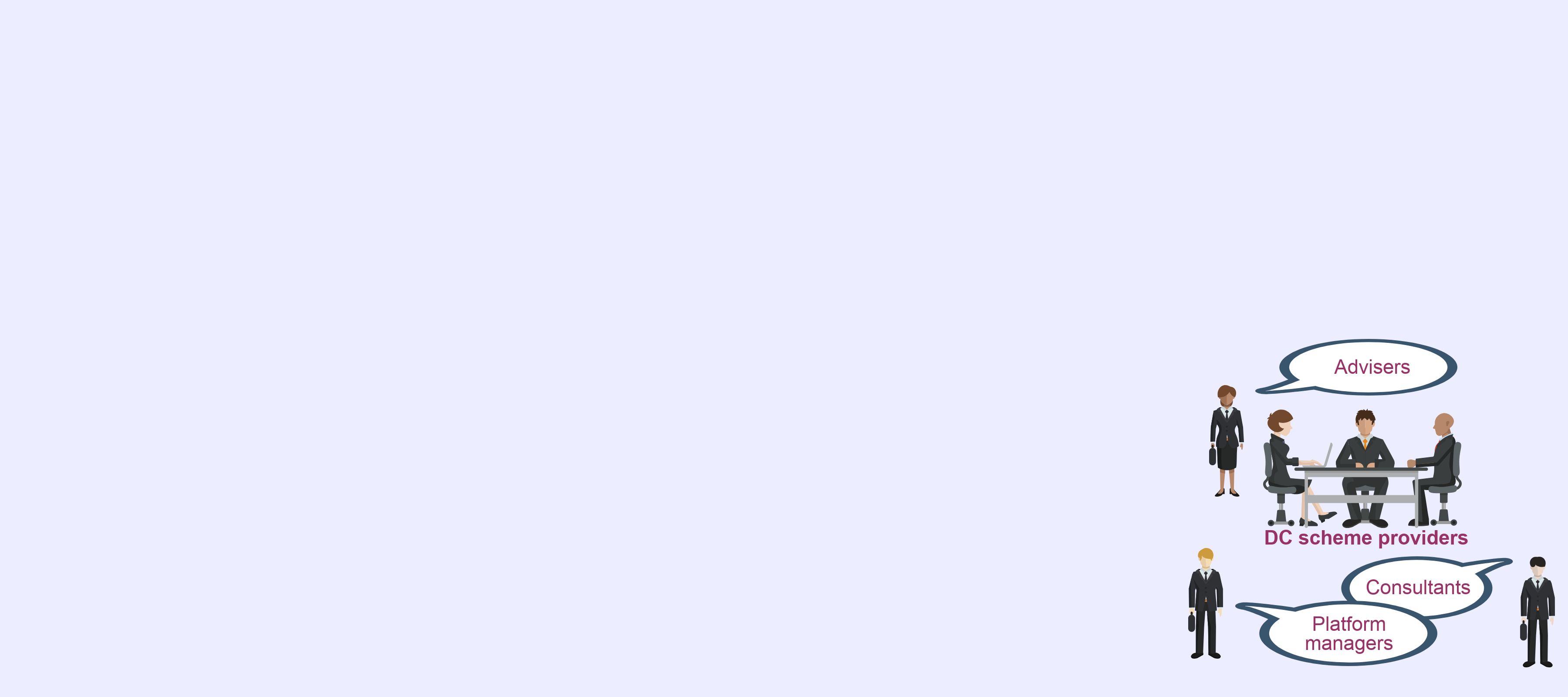 DC schemes receive most of their information from intermediaries who could be incorporated into education campaigns that aim to help providers and trustees to understand their options and the potential benefits of investing in illiquid and alternative assets. 
Education may need to be undertaken directly
   with consultants, advisers and platform 
   managers before being undertaken with 
   DC scheme providers.
[Speaker Notes: Slide 4 simply shows how the 1% charge cap introduced by the stakeholder pensions regime reduced margins very substantially.  (It also more or less stopped the growth of pensions provision in the workplace dead in its tracks, but that is another story). 

The headline of this slide was a comment on what happens if an industry waits for the Government or regulator to intervene. (Unlike Australia, where the providers took the initiative to eliminate the high early cessation penalties themselves, and introduced flat charges of around 2% - which looked like a stunning reduction at the time, as you will appreciate if you picture a flat line at 2% on this chart - and is only now being seriously challenged, which the industry can stand easily because of the way funds have built up)]
PPI
Pensions Policy Institute
Conclusions
Greater DC scheme investment in illiquid and alternative assets could potentially yield benefits to pension scheme members,
However there are challenges facing interested schemes, in particular the lack of funds on platforms and difficulties around charge cap compliance,
The Government and regulators are working on removing barriers though development from asset managers, DC platforms and flexibility from fund providers will be necessary to create more accessibility.
[Speaker Notes: Slide 4 simply shows how the 1% charge cap introduced by the stakeholder pensions regime reduced margins very substantially.  (It also more or less stopped the growth of pensions provision in the workplace dead in its tracks, but that is another story). 

The headline of this slide was a comment on what happens if an industry waits for the Government or regulator to intervene. (Unlike Australia, where the providers took the initiative to eliminate the high early cessation penalties themselves, and introduced flat charges of around 2% - which looked like a stunning reduction at the time, as you will appreciate if you picture a flat line at 2% on this chart - and is only now being seriously challenged, which the industry can stand easily because of the way funds have built up)]
DC scheme investment in illiquid and alternative assetsResponse from Government
David Farrar, DC Investment and Governance
Summary
Reflections on the report
DWP’s principles in facilitating illiquid investments
The changing DC landscape
Government’s consultation
Reflections on the report
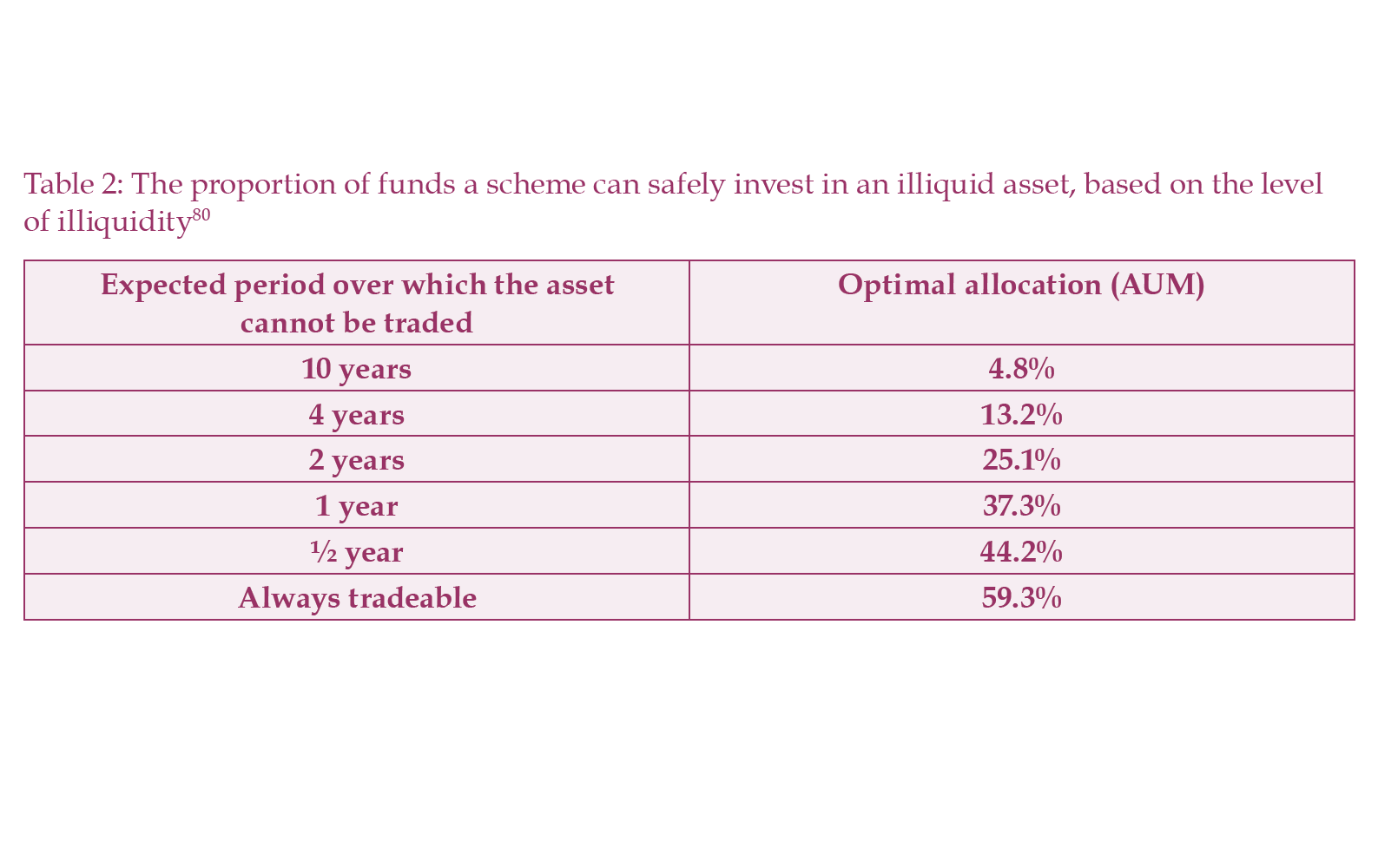 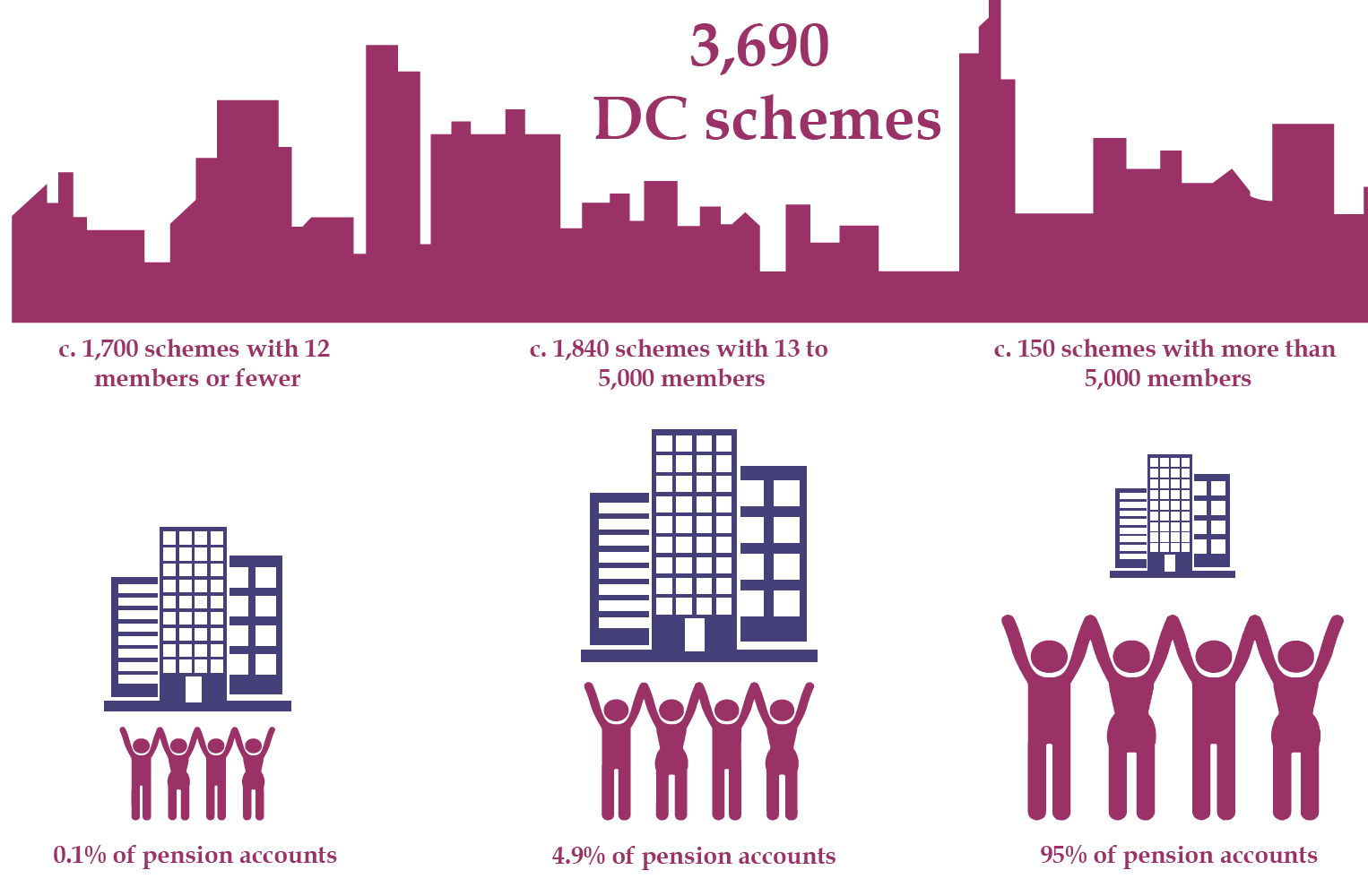 A behavioural cap not a legislative one
The illiquidity premium is at least plausible
Scale is already present in DC 
Models are available to identify optimal allocations
Hedge funds are still rubbish
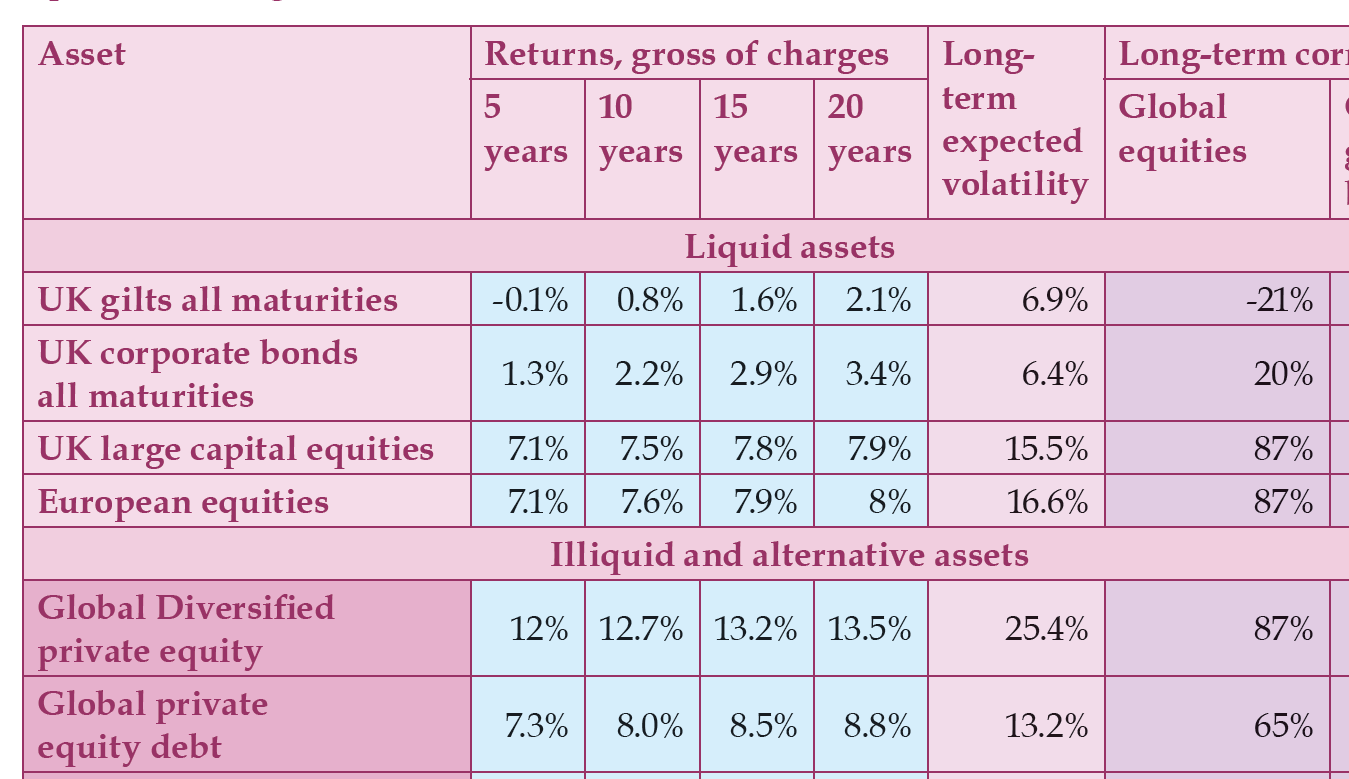 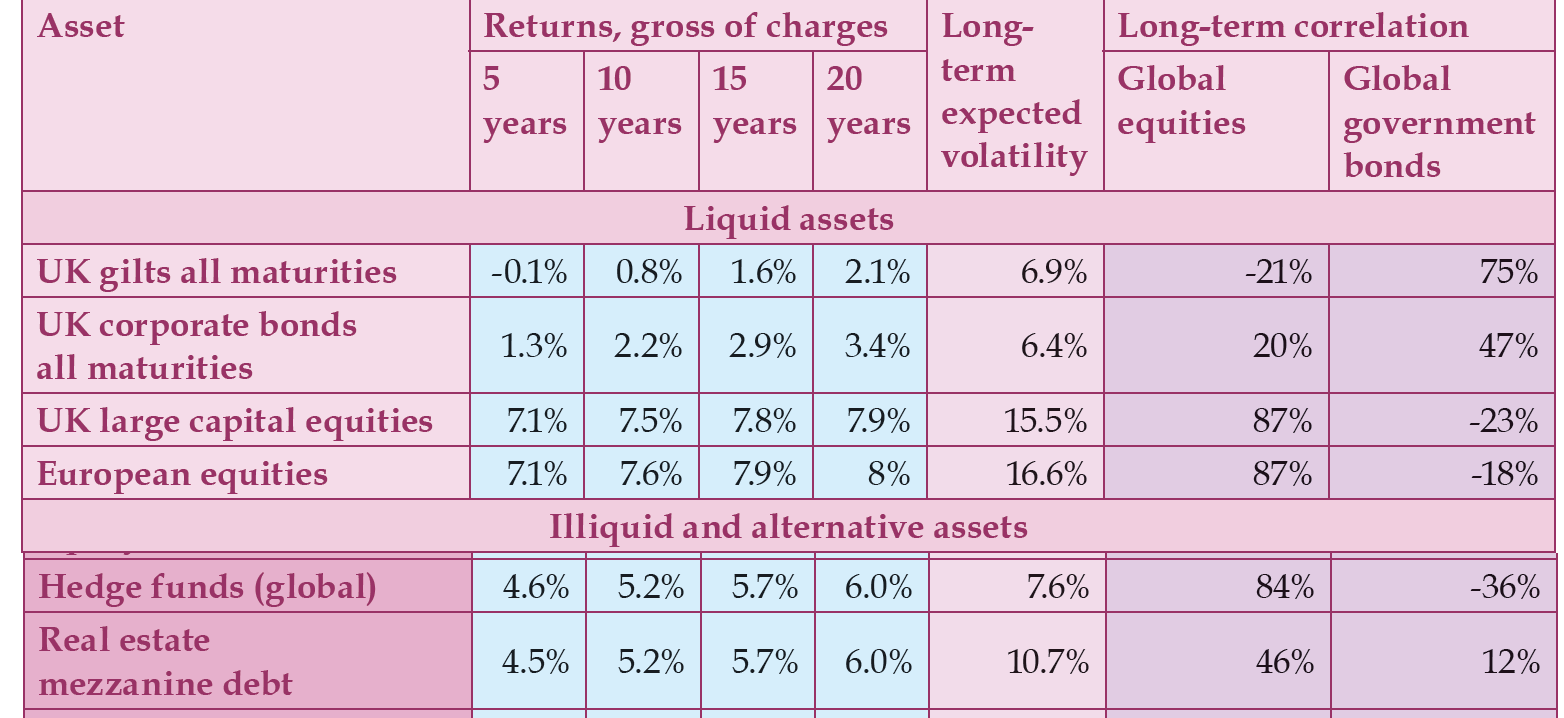 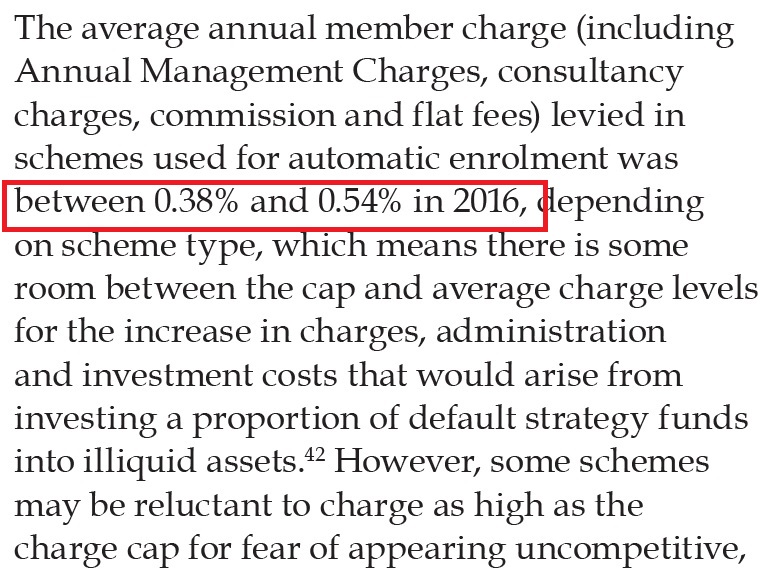 DWP’s principles in facilitating investments
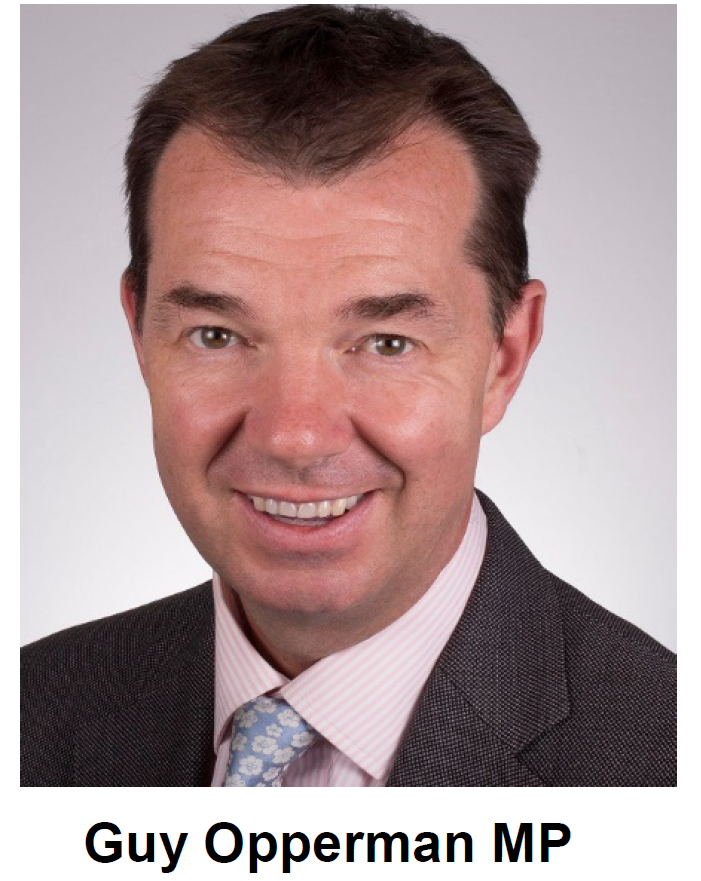 “It remains Government policy not to direct the investment decisions or strategies of trustees of pension schemes. We will never exhort or direct private sector schemes to invest in a particular way. Trustees have absolute primacy in this area.”
No direction 
Never more than a nudge to consider
No home bias
No claims of outsize returns
No asset allocation bias, beyond a 0.75% charge cap
Changing DC landscape
90 schemes
But compared with DB …
369 schemes
759 schemes
Our consultation 1
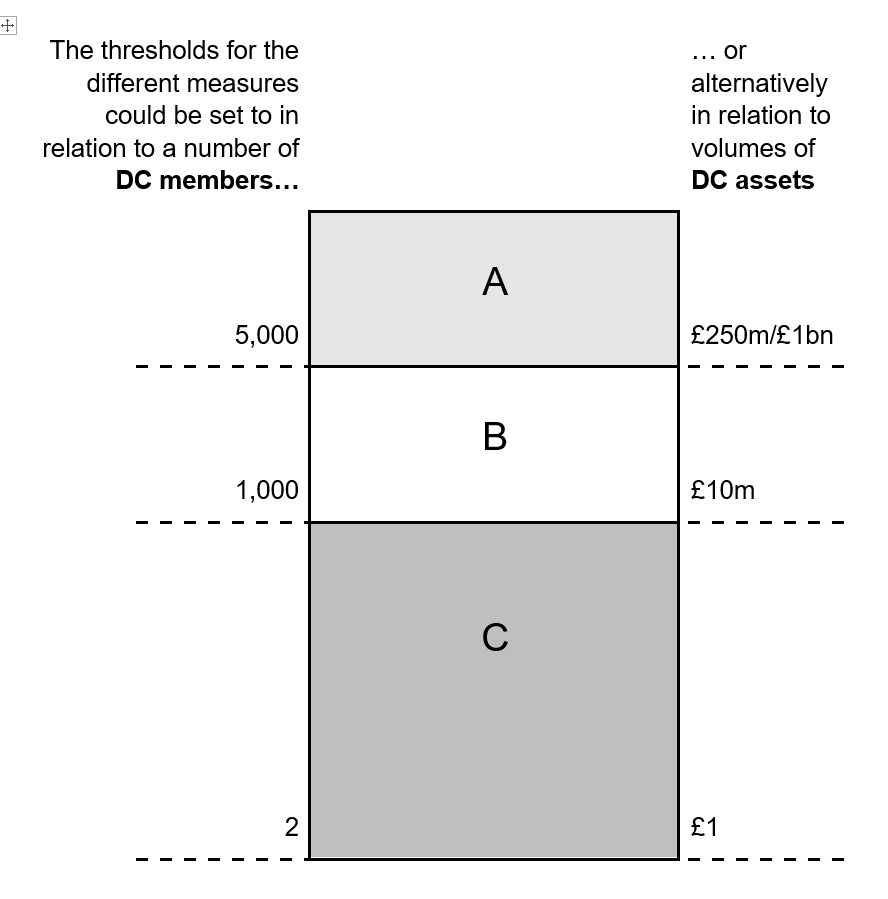 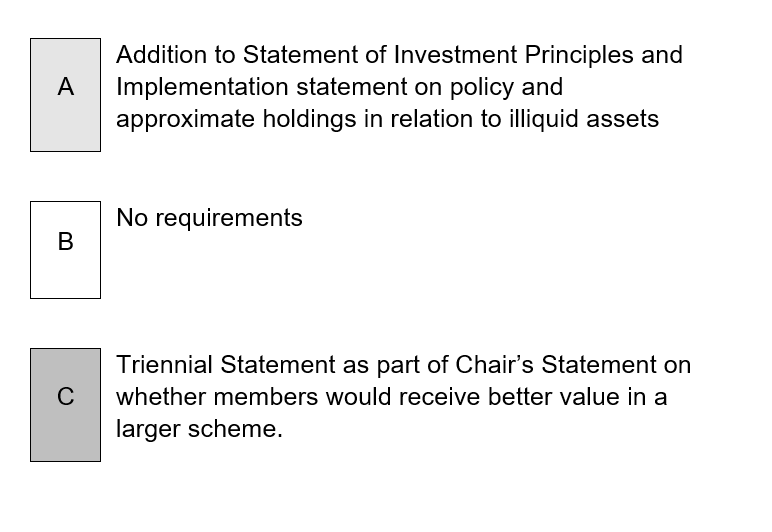 Our consultation 2
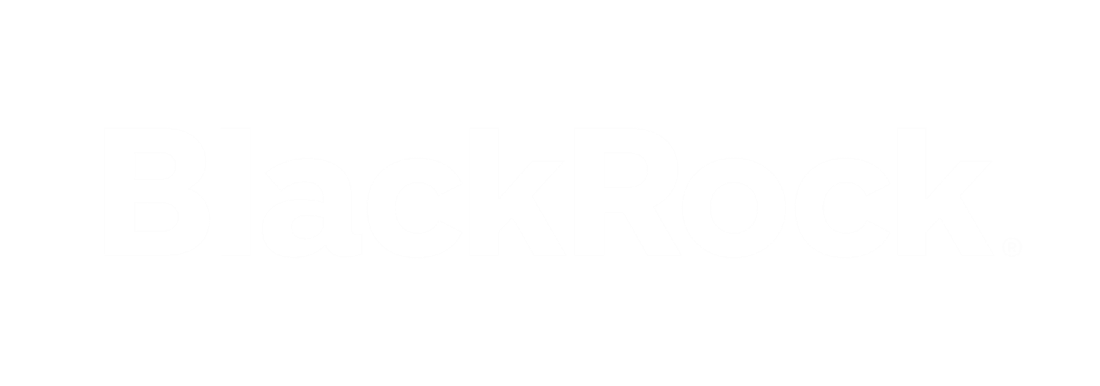 PPI
Pensions Policy Institute
Response to research findings

Alex Cave, 
Head of DC Platforms, 
BlackRock 




#PPILaunch							@PPI_Research
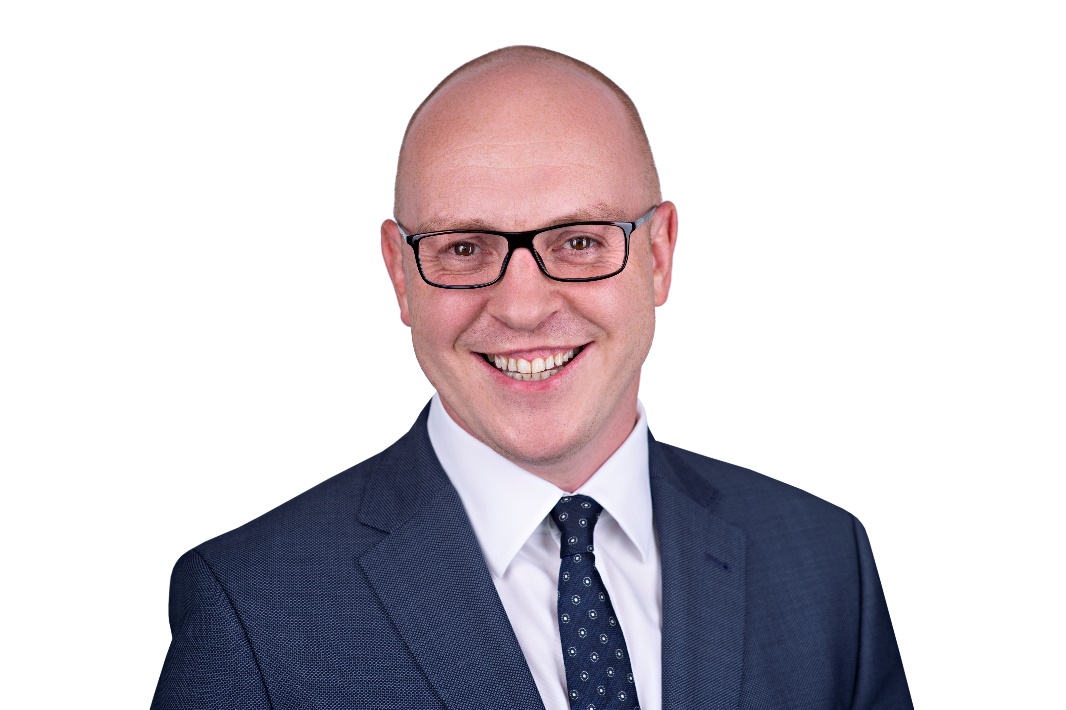 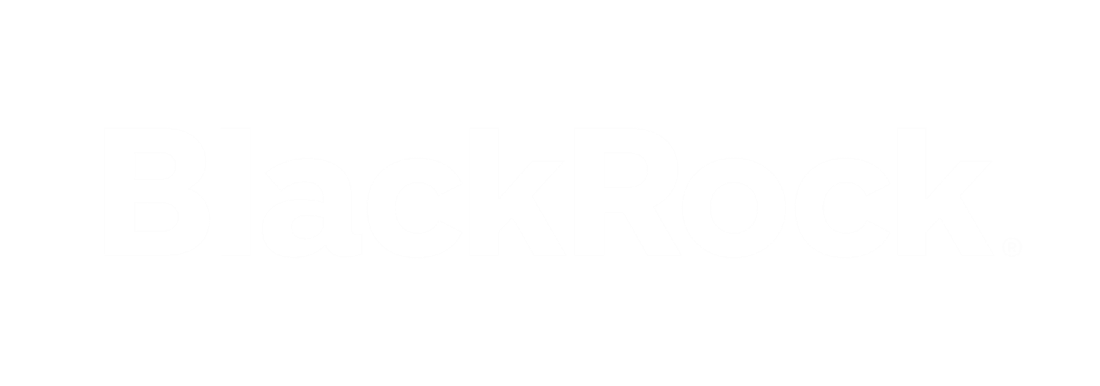 PPI
Pensions Policy Institute
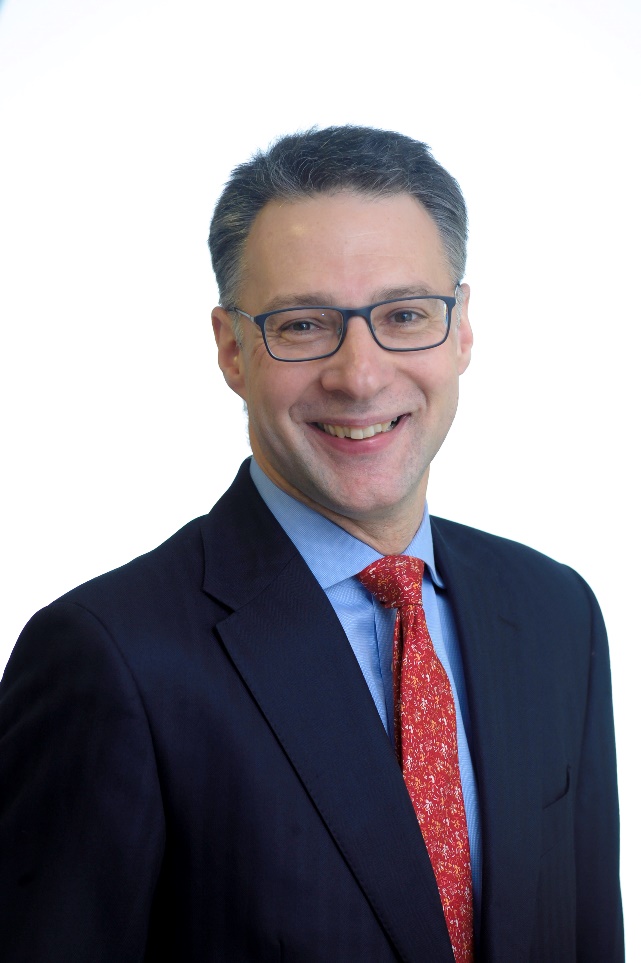 Response from provider

Mark Fawcett, 
CIO
NEST 




#PPILaunch							@PPI_Research
PPI
Pensions Policy Institute
Panel Discussion
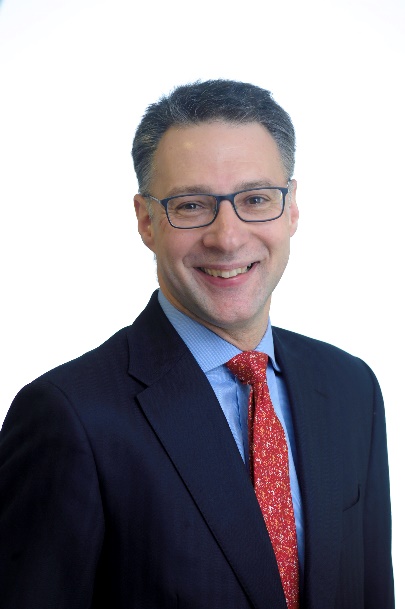 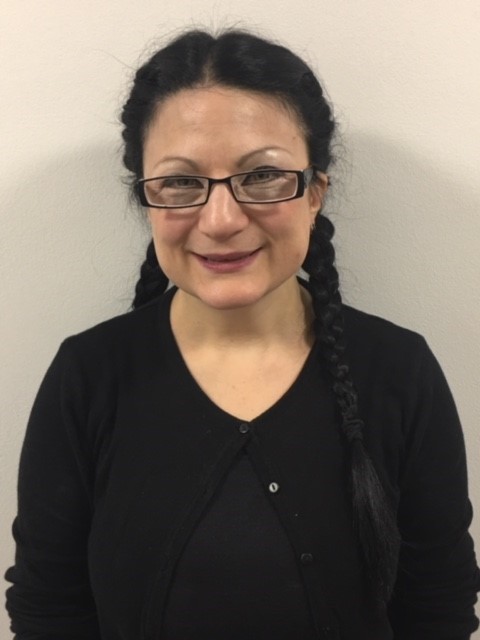 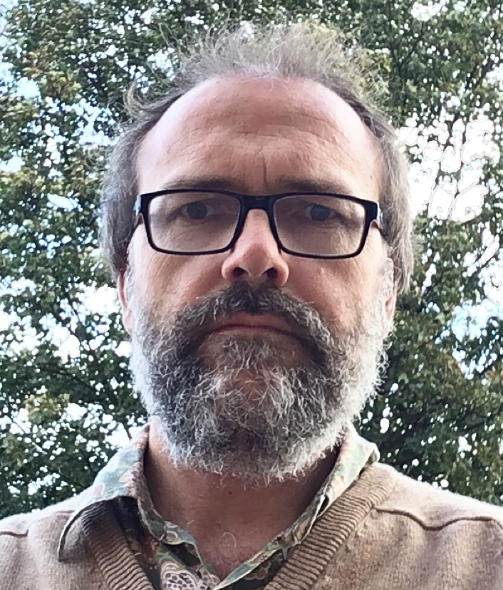 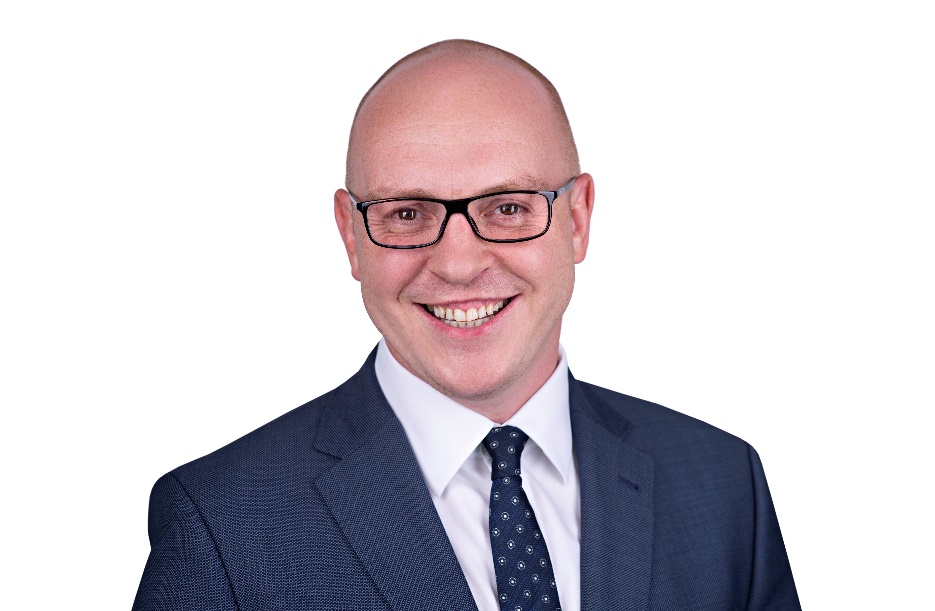 David Farrar 
DWP
Daniela Silcock 
PPI
Mark Fawcett 
NEST
Alex Cave
BlackRock
Please observe the Chatham House Rule
PPI
Pensions Policy Institute
Questions and Answers Session
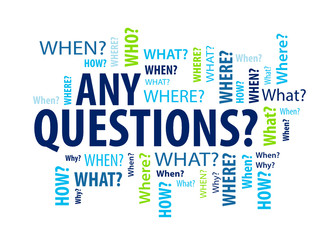 Please observe the Chatham House Rule
PPI
Pensions Policy Institute
Closing Remarks
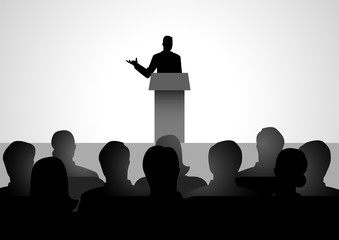 Please observe the Chatham House Rule
PPI
Pensions Policy Institute
Thank you for attending today…
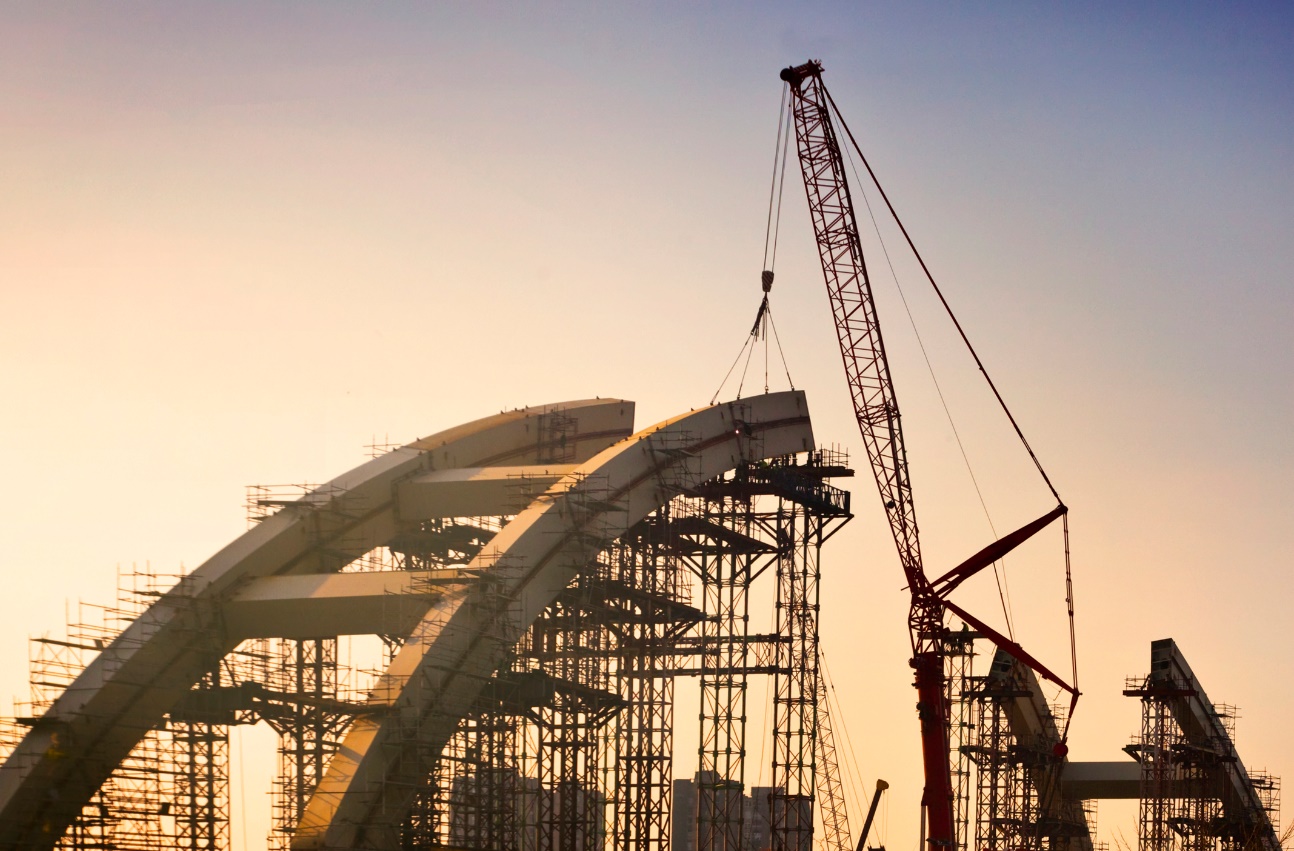 Please stay and join us for a drink

Thank you to our event & research
sponsors
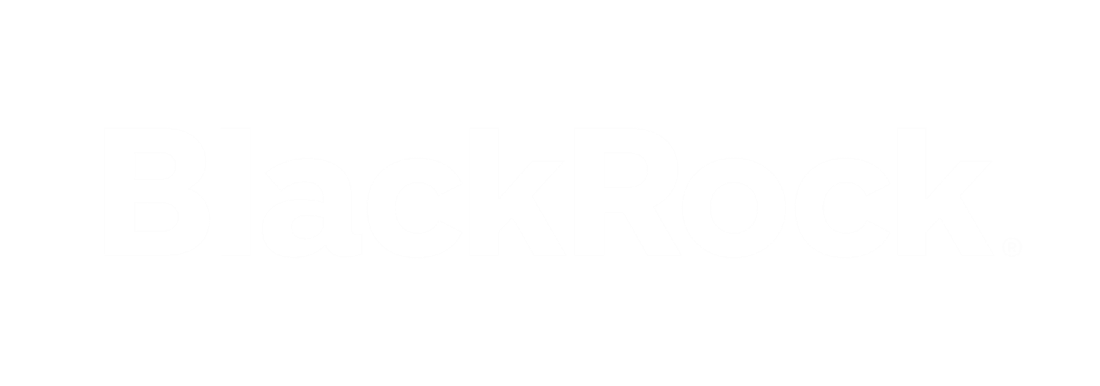